Презентация 
«Вертикальные углы»
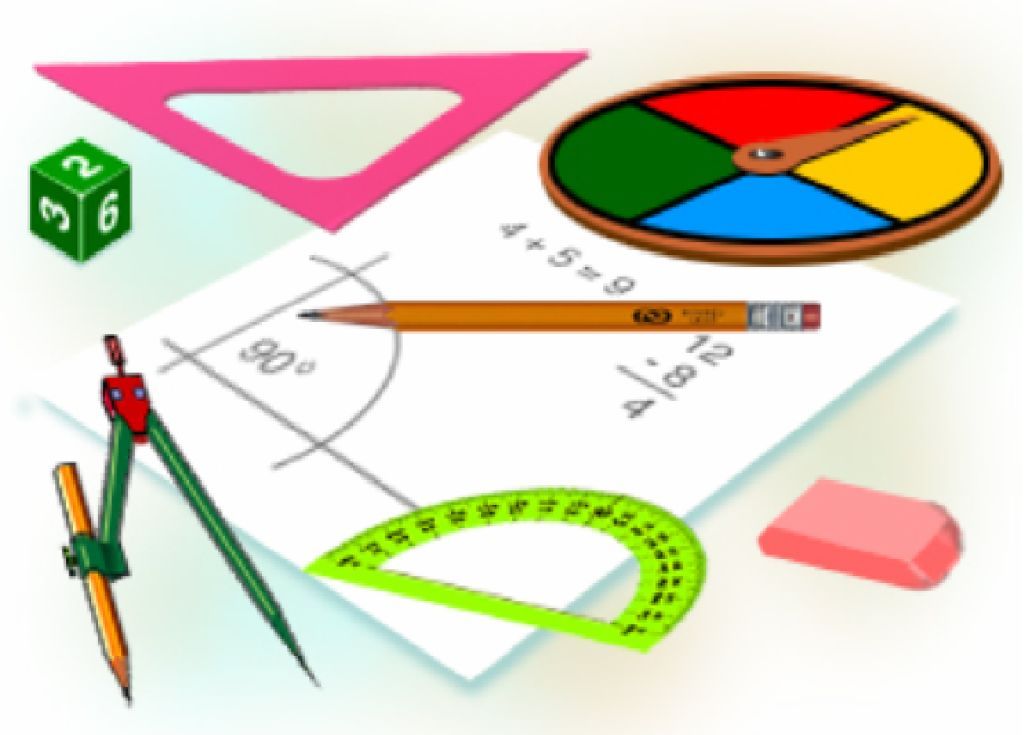 ГБОУ СОШ № 79
Калининский район
Учитель математики 
Сандецкая Л. Е.
Цели
Ввести понятие и свойство вертикальных углов;
Показать, как применяется это понятие 
  при решении задач.
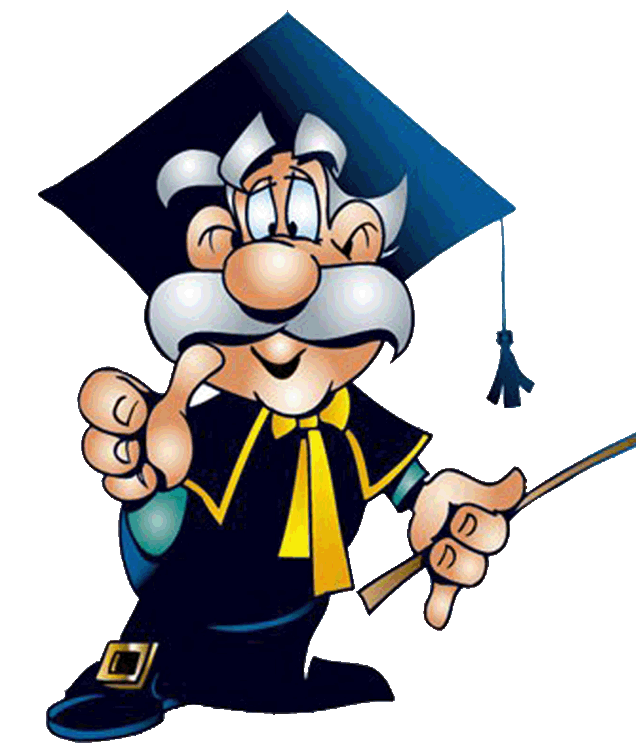 Вертикальные углы
А
1) Начертите неразвернутый угол АОВ
В
2) Проведите луч ОС, являющийся 
    продолжением луча ОА
3) Проведите луч OD, являющийся 
     продолжением луча ОВ
О
4) Запишите в тетради: углы АОB и
     COD называются вертикальными
D
С
Определение
Два угла называются вертикальными, 
если стороны одного угла являются
продолжениями сторон другого.
A
B
AOB=
COD
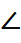 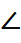 AOC=
BOD
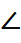 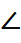 O
C
D
Назовите вертикальные углы
R
M
H
T
N
O
D
K
S
P
A
B
C
Свойство вертикальных углов
Вертикальные углы равны
2
3
1
1+
2=180°
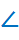 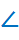 смежные
4
3+
2=180°
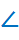 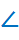 2
1=180°-
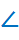 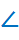 3=180°-
2
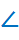 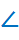 1=
3
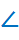 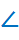 вертикальные
2=
4
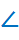 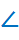 Решить задачи
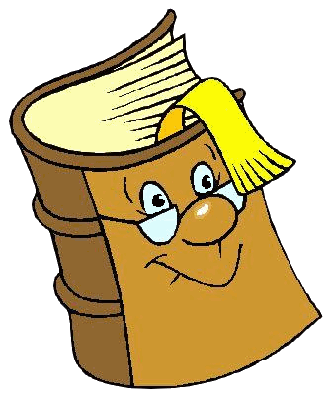 № 56, 66(а), 67
(учебник с. 24)